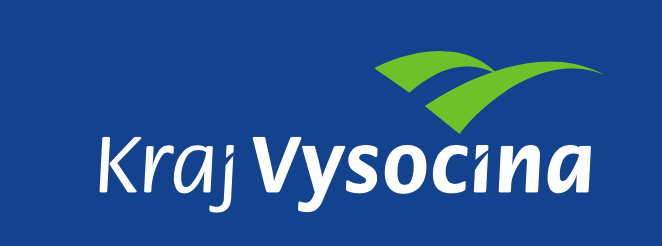 JAK COVID – 19 změnil pracovní trh a přístup zaměstnavatelů v ČR?Jak se promítl do oblasti work-life balance, benefitů a vzdělávání?
Mgr. Kateřina Kaňoková
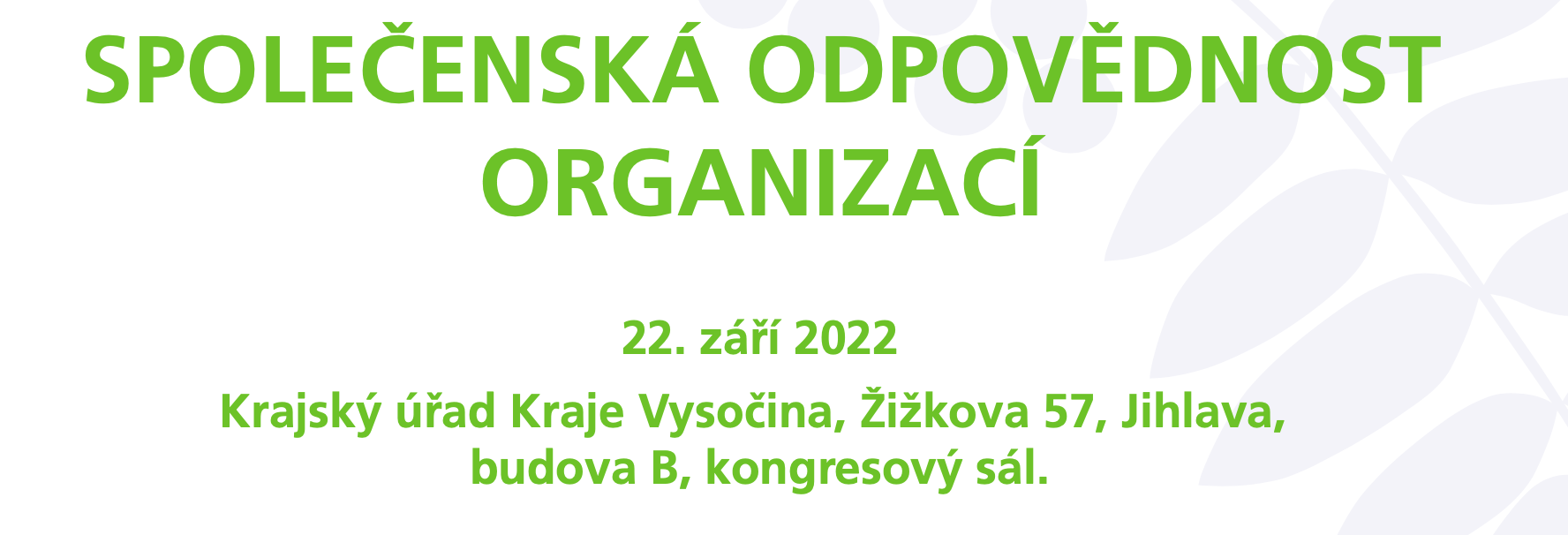 Obsah
Pracovní život před Covidem a po Covidu – co všechno Covid změnil a na co ukázal?

JAK se Covid promítl do work-life balance?

JAK se Covid promítl do benefitů?

JAK se Covid promítl do vzdělávání?
Pracovní život před Covidem a po Covidu – co všechno Covid změnil a na co ukázal?
Co COVID-19 změnil?
COVID – 19 změnil:
hodnoty
myšlení
priority
přístup náš i zaměstnavatelů
způsob, jakým pracujeme i podobu pracoviště
způsob vedení lidí..(role vedoucího se posouvá směrem k roli koordinátora, facilitátora)
interní komunikaci
Na co COVID-19 ukázal?
COVID – 19 ukázal na:
charaktery lidí - krizové situace odhalují ryzí charaktery (manažerů, zaměstnanců..)
důležitost podpory zdraví
důležitost podpory naší rovnováhy
důležitost lidskosti
nutnost větší komunikace
důležitost firemní kultury
nutnost umět řídit (virtuální) tým a vzájemně spolupracovat
nutnost být flexibilní, adaptabilní 
nutnost věnovat se ještě více péči o zaměstnance
rozšíření ohrožených skupin
Jak se COVID-19 promítl do myšlení/jednání zaměstnavatelů?
Uvědomili si, že zaměstnanci/kyně nejsou pouze „součástky“, které musejí podávat výkon =  větší důraz na péči o zaměstnance/kyně

Uvědomili, že je nutné zlepšit elektronizaci/digitalizaci

Větší tlak na vedoucí zaměstnance/kyně, kteří museli koordinovat práci podřízených – jejich posun do rolí facilitátorů a koordinátorů
Jak se COVID-19 promítl do work-life balance?
Změna způsobu práce: Home office, Hybridní způsob práce, Větší digitalizace/elektronizace

Změna hodnot/myšlení/priorit: lidé si váží více osobního života a svého zdraví, možnost „slaďovat“ považují lidé za důležitý motivační faktor

Zaměstnanci/kyně si všímají více přístupu svých šéfů a vedoucích. Lidé vyžadují větší zájem a ochotu skloubit pracovní život s osobním
Jak se COVID-19 promítl do benefitů?
Benefity = výhody = motivační faktory = vyšší spokojenost a větší loajalita zaměstnanců/kyň

Velký nárůst v oblasti podpory „well being“ benefitů

Benefity, více zaměřené na zdraví, jsou stále více žádány: fitness, rehabilitace, služby psychoterapetů, psychologů, právníků, sociálních pracovníků, koučů, flexibilní formy práce
Jak se COVID-19 promítl do vzdělávání?
Mění se priority
Přesunuje se částečně do on-line
Větší zájem a podpora o témata: efektivní vedení času, sebeřízení, zvládání stresu, syndrom vyhoření, vedení virtuálního týmu
Roste význam schopnosti udržet a rozvíjet mezilidské vztahy, soudržnost kolektivu
Roste zájem o témata, podporující zdraví a imunitu, psychohygieny
Nabízí se on-line kurzy např. na zvýšení digitální dovednosti
Větší poptávka po školení vedoucích zaměstnanců/kyň (témata vedení lidí, leadership)
Podpora prostřednictvím koučinku a mentoringu
Svět čelí výzvám jako nikdy…COVIDem to nekončí…
Covid: únor 2020 – 2022…

Válka na Ukrajině: únor 2022 - …

Zvedání cen energií 2022 - …

= nejistota, obavy, strach, růst napětí, agrese…


= větší důraz na jistotu, bezpečí, stabilitu, vztahy…
Life management
Life management = další krok ve vývoji Time managementu
= Time management IV. generace
Způsob organizace a plánování vlastního (osobního, rodinného a pracovního) života
Problém řízení času posouvá do nové roviny => jak řídit a organizovat svůj vlastní život komplexně
Úspěšné zvládání Life managementu 
= skutečná životní rovnováha ve všech oblastech našeho života
= naše tělo, duše, myšlení i konání je v harmonii
Life management – 5 základních oblastí
ENERGIE	(Zdraví a fyzická kondice)
PROSTOR	(Místo a prostor, kde žijeme)
ČAS		(Time management)
CÍLE		(Plánování, vize, priority)
VZTAHY	(Mezilidské vztahy)

Cíl Life managementu: 
	= HARMONIE ve všech oblastech
	= Více energie, méně únavy
	= Více času, méně stresu
	= NÁŠ ŽIVOT MÁME POD NAŠÍ KONTROLOU
Kolo rovnováhy - návod
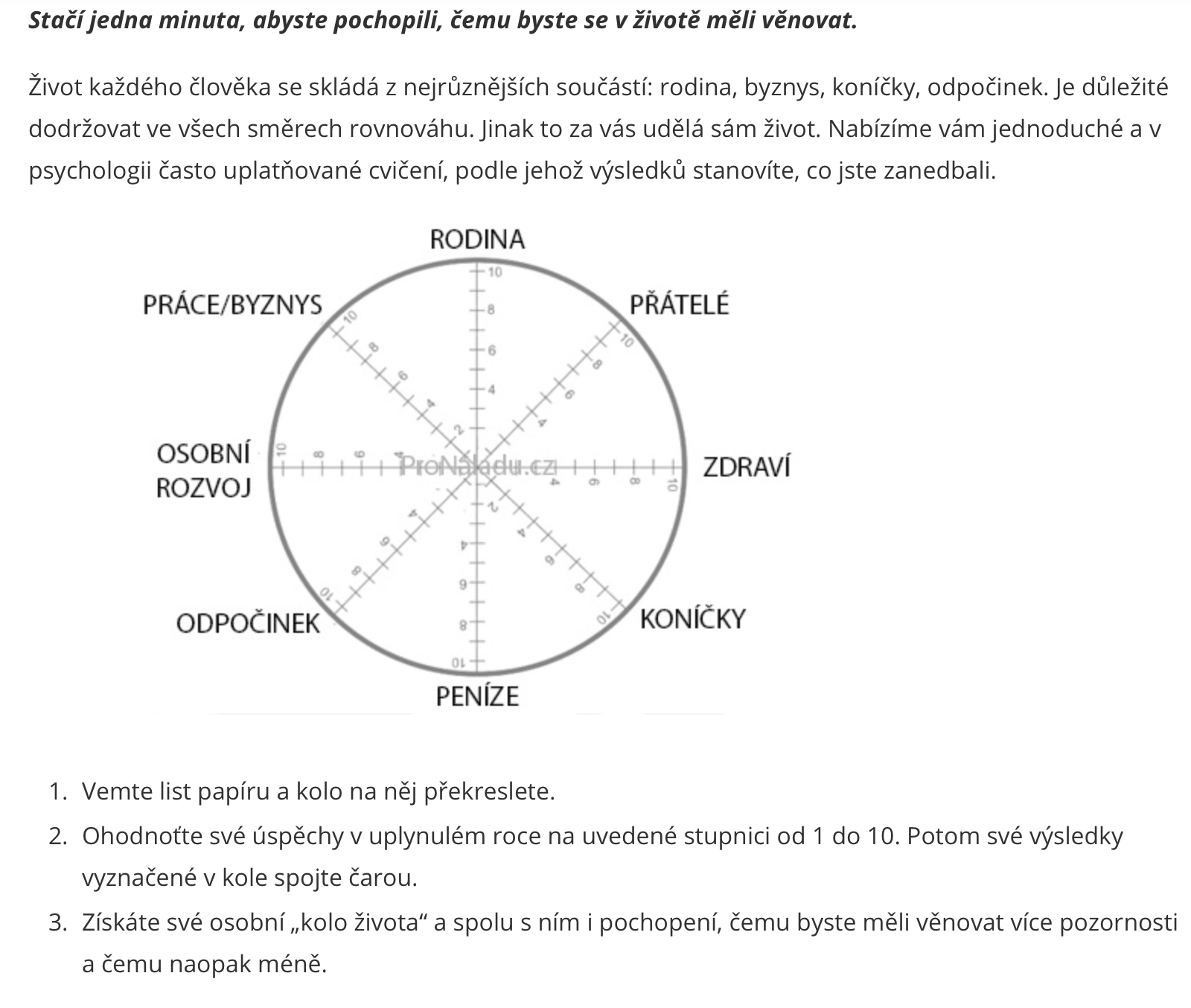 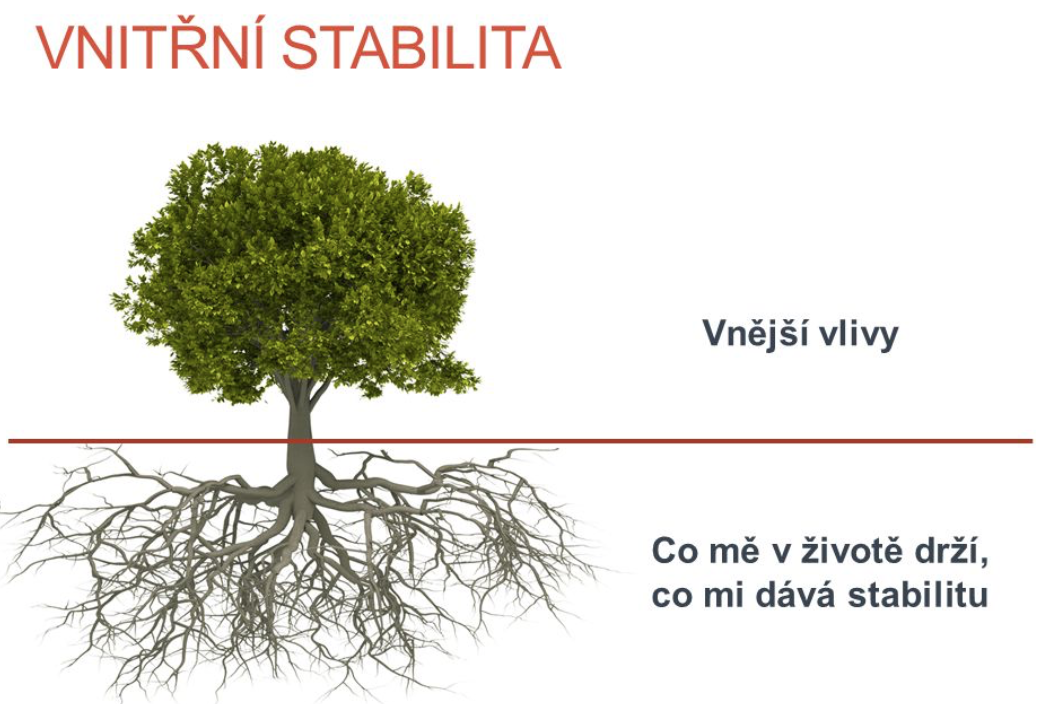 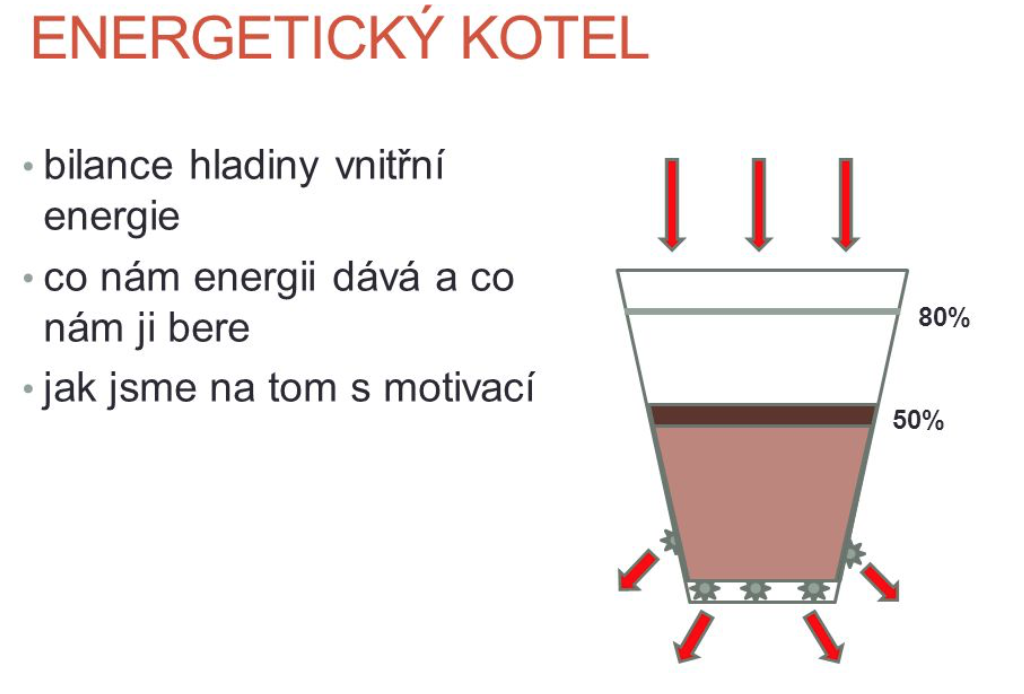 DĚKUJI ZA POZORNOST a hodně štěstí a zdraví vám všem 
Kateřina Kaňoková		
www.katerina-kanokova.cz
+420 602 52 43 02